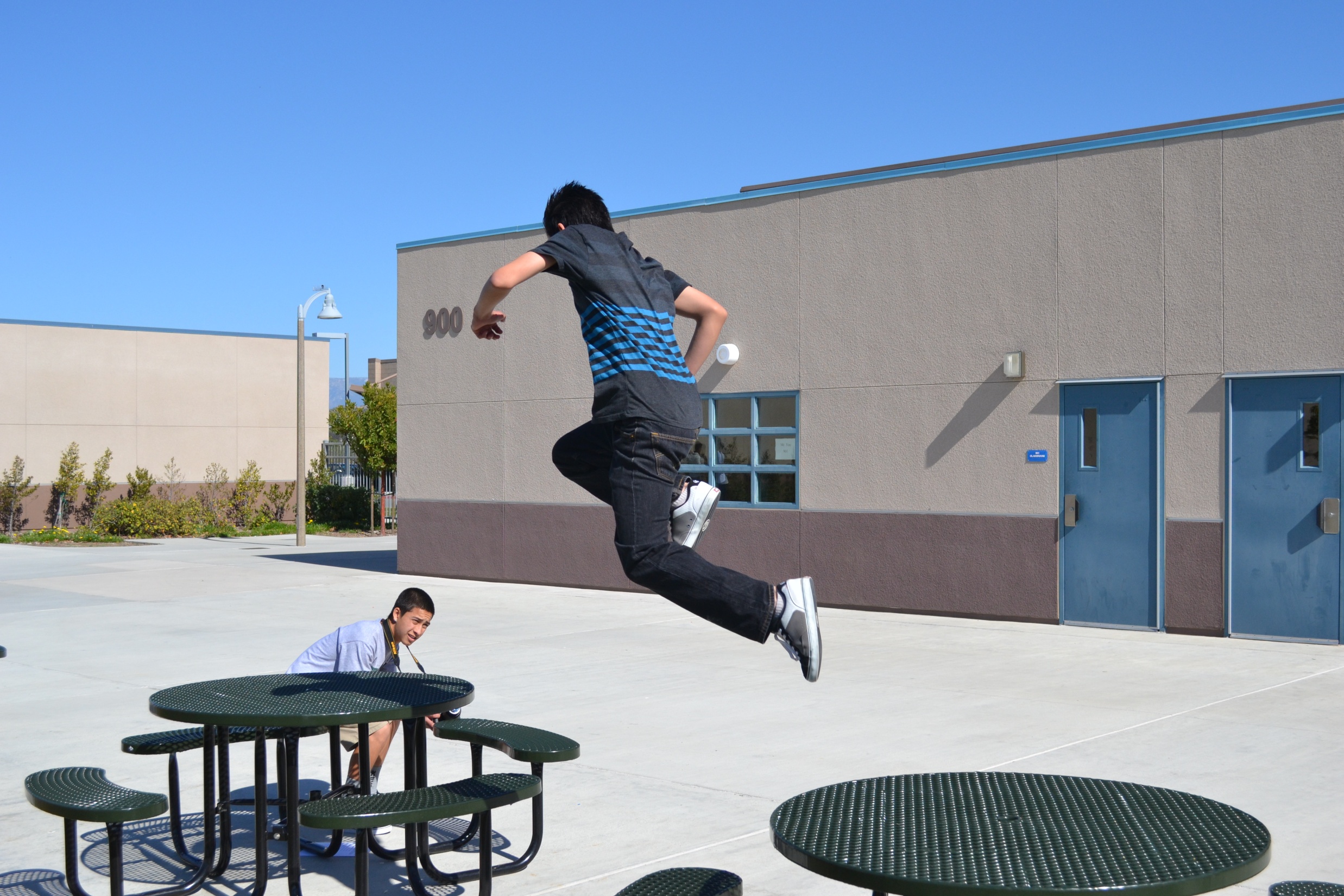 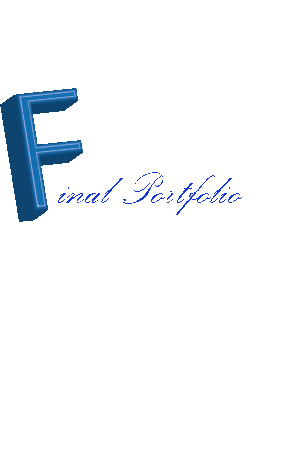 Regan Cunneen
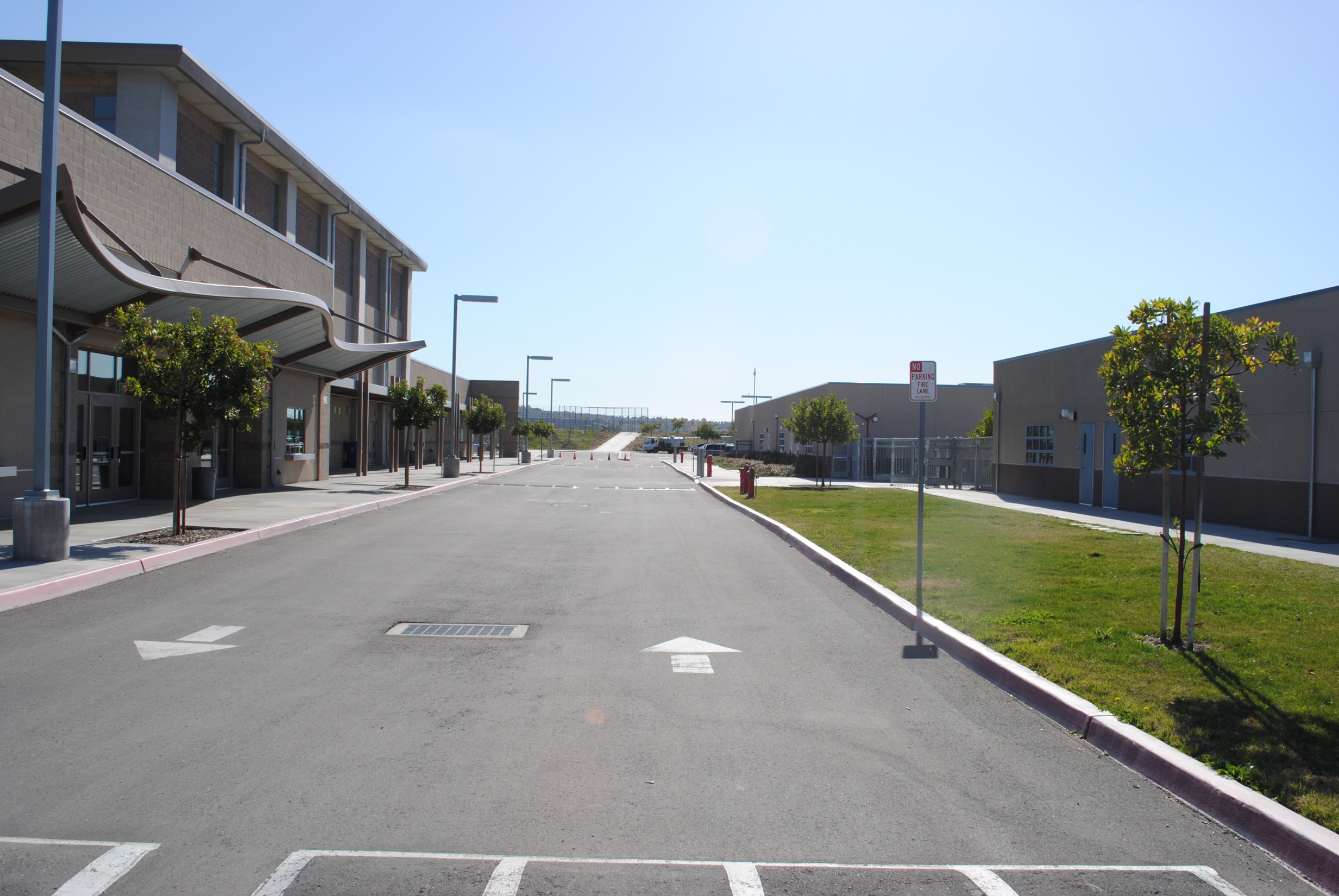 Curves
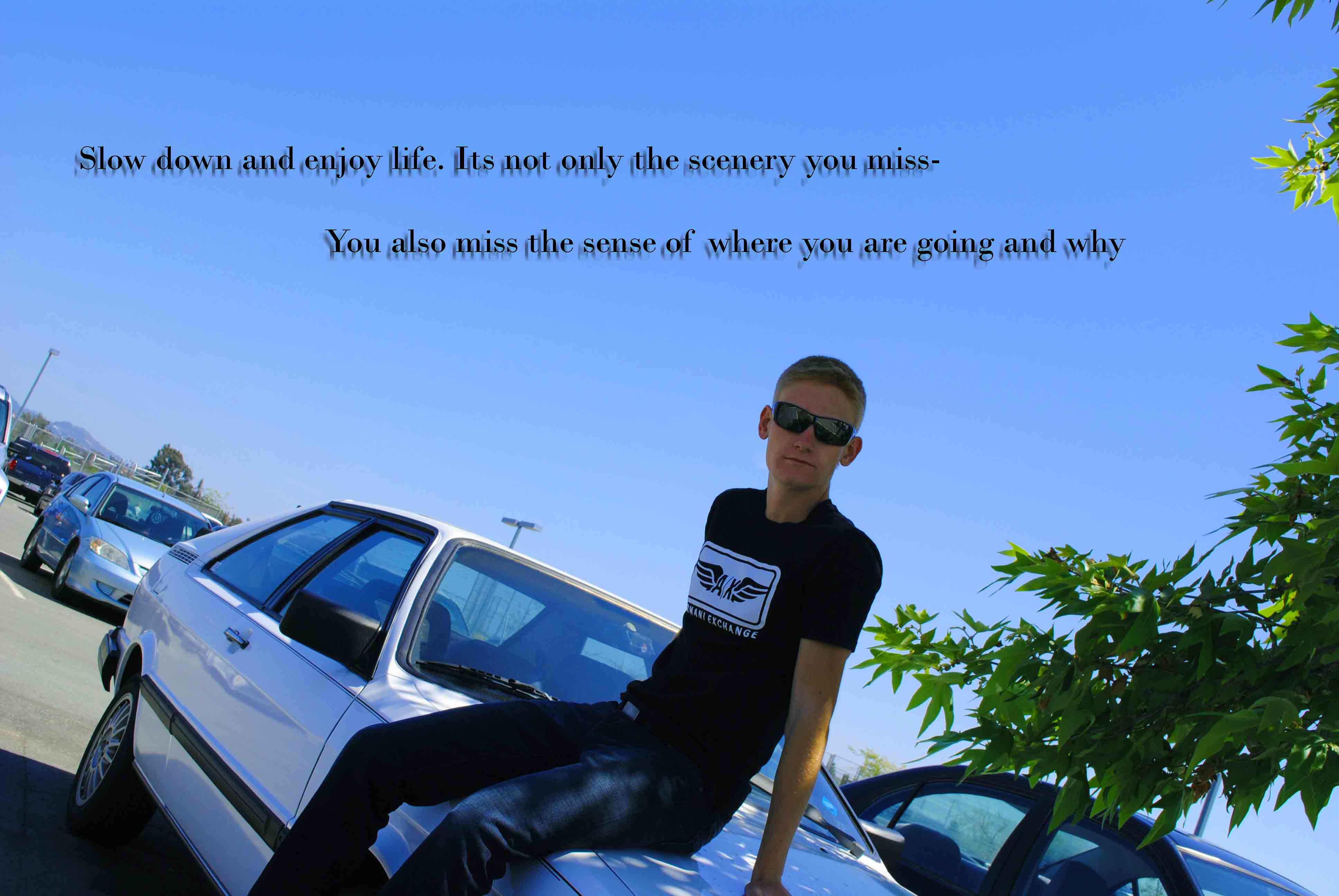 Portrait
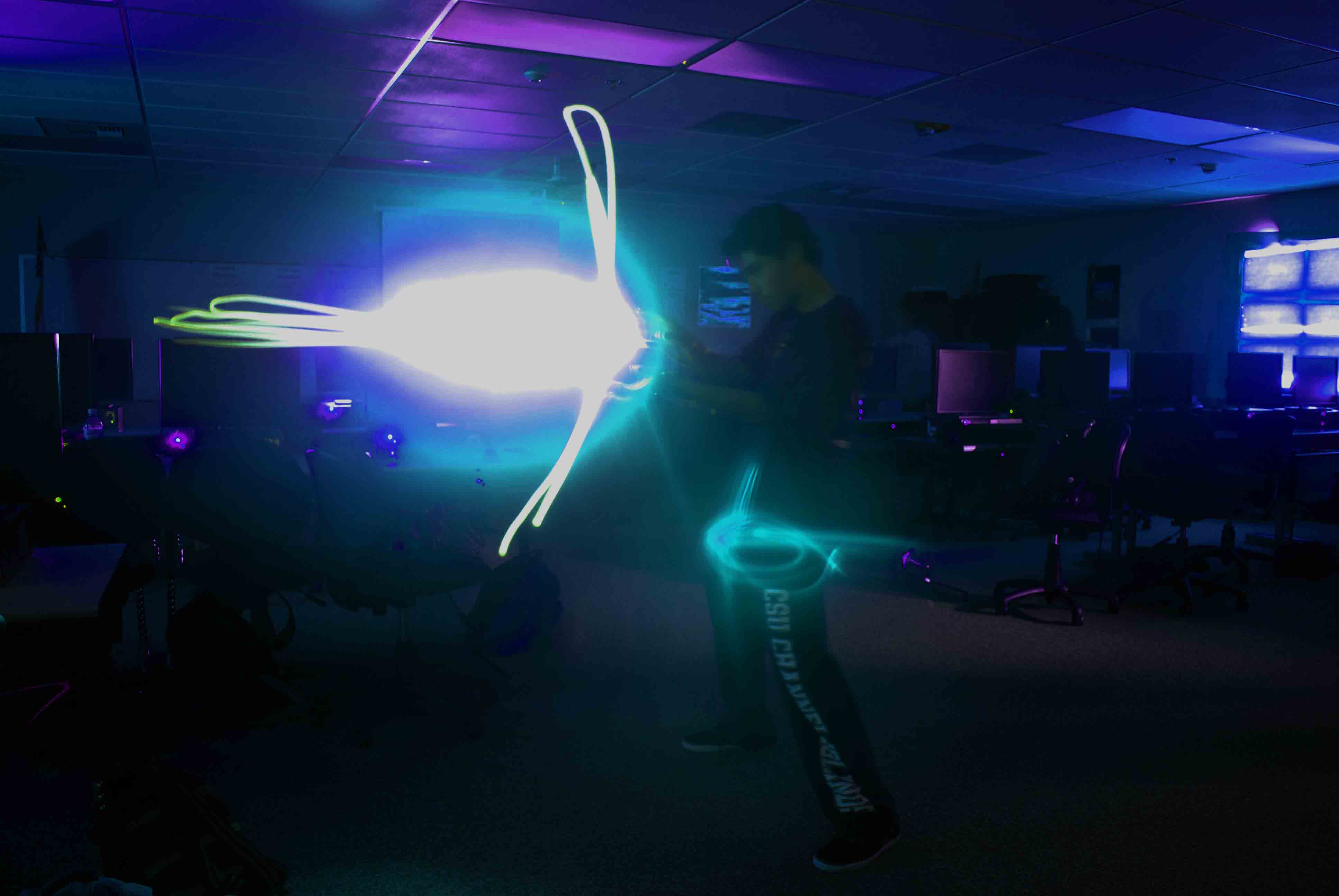 Light Photography
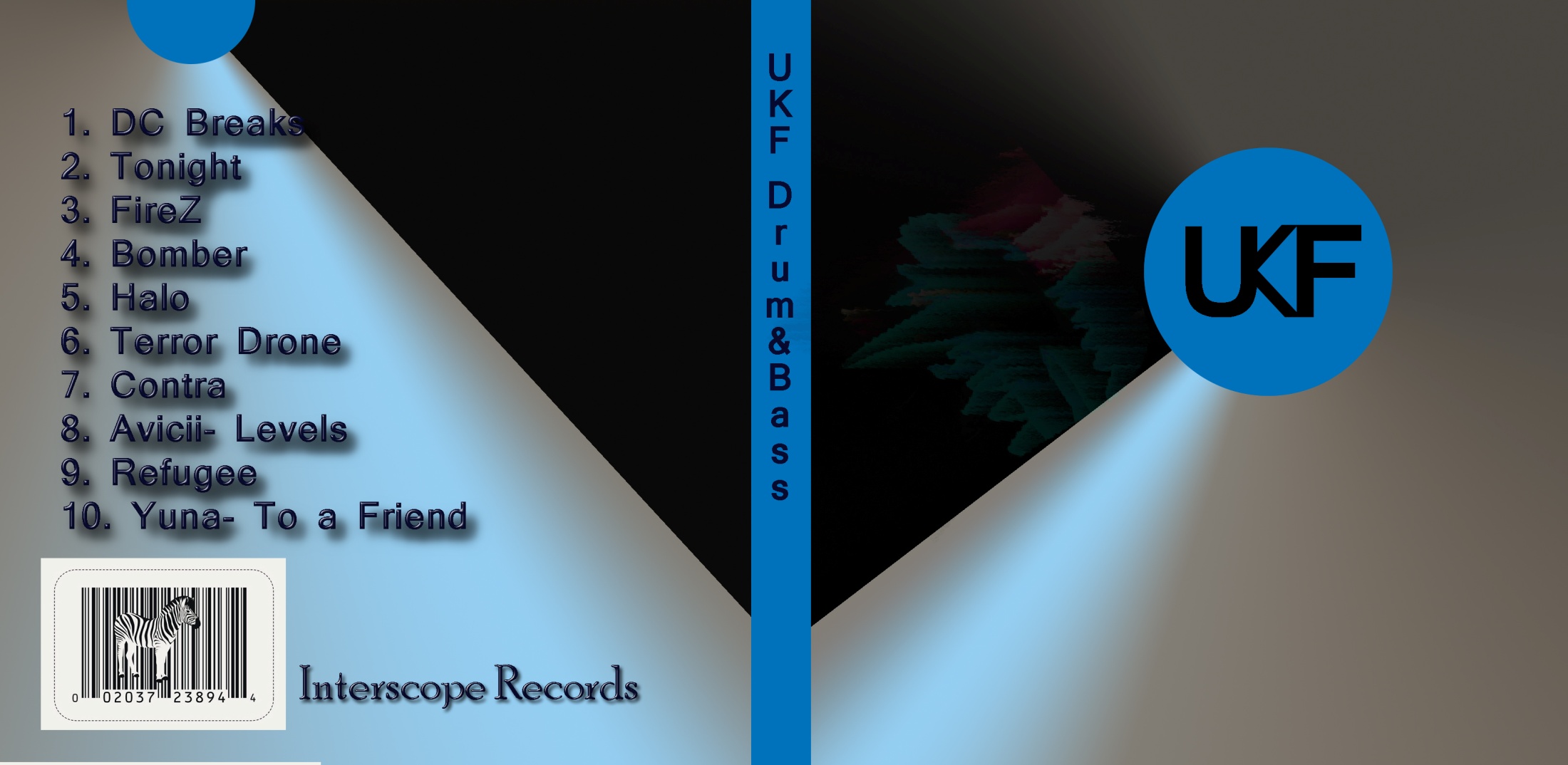 CD Cover
Panorama
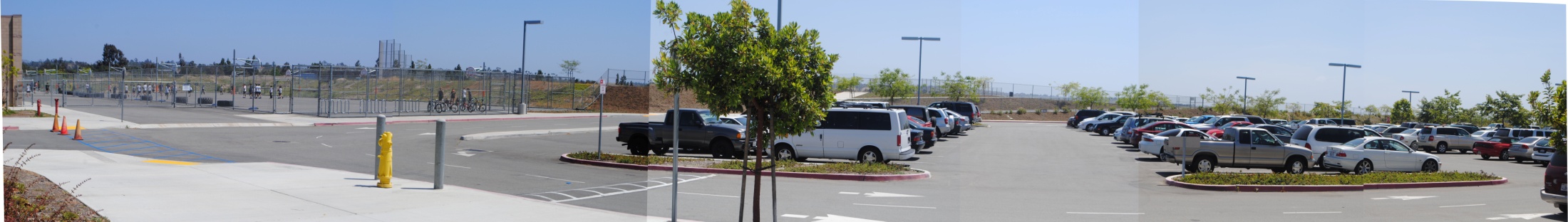 Group Photography
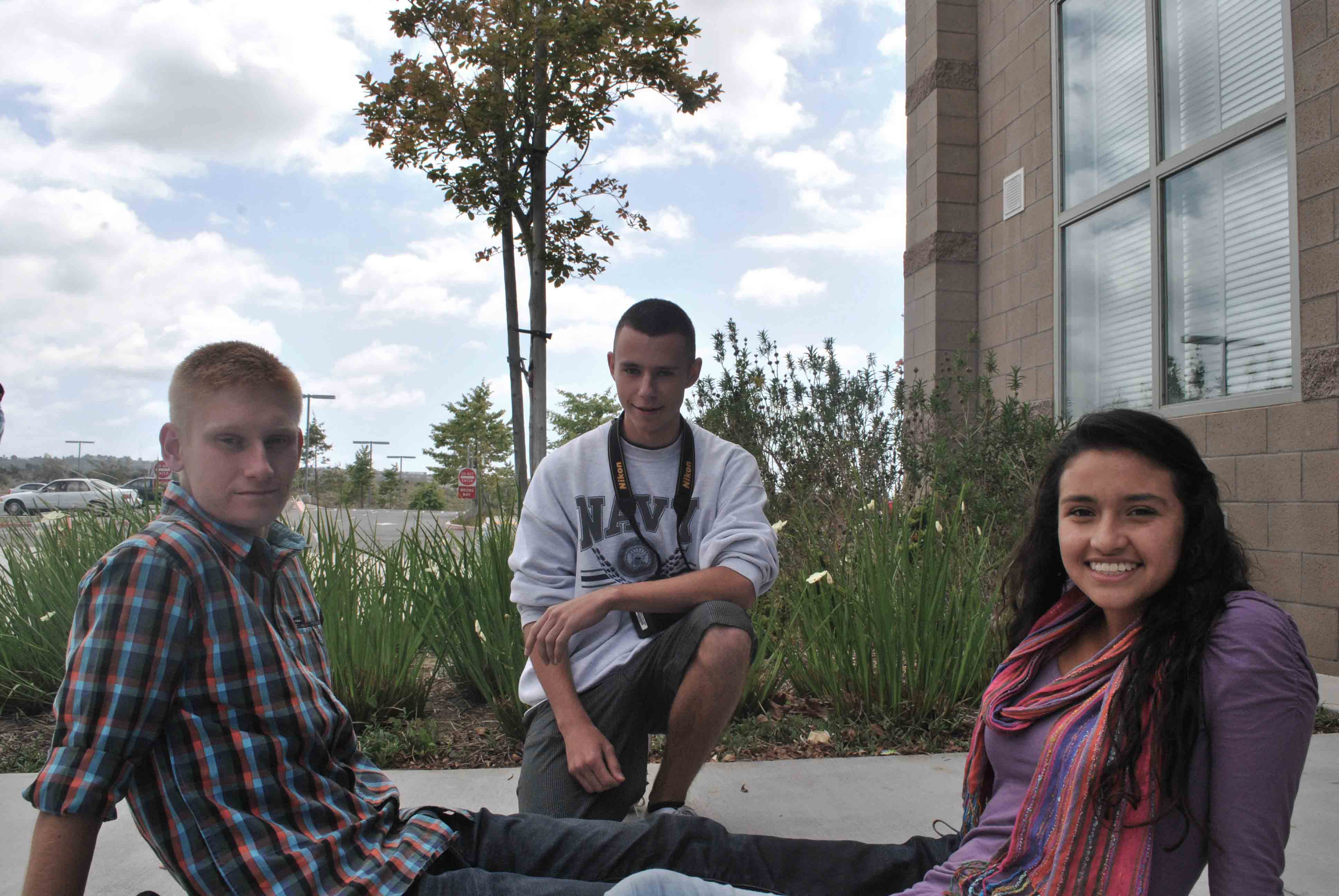 Shadow Photography
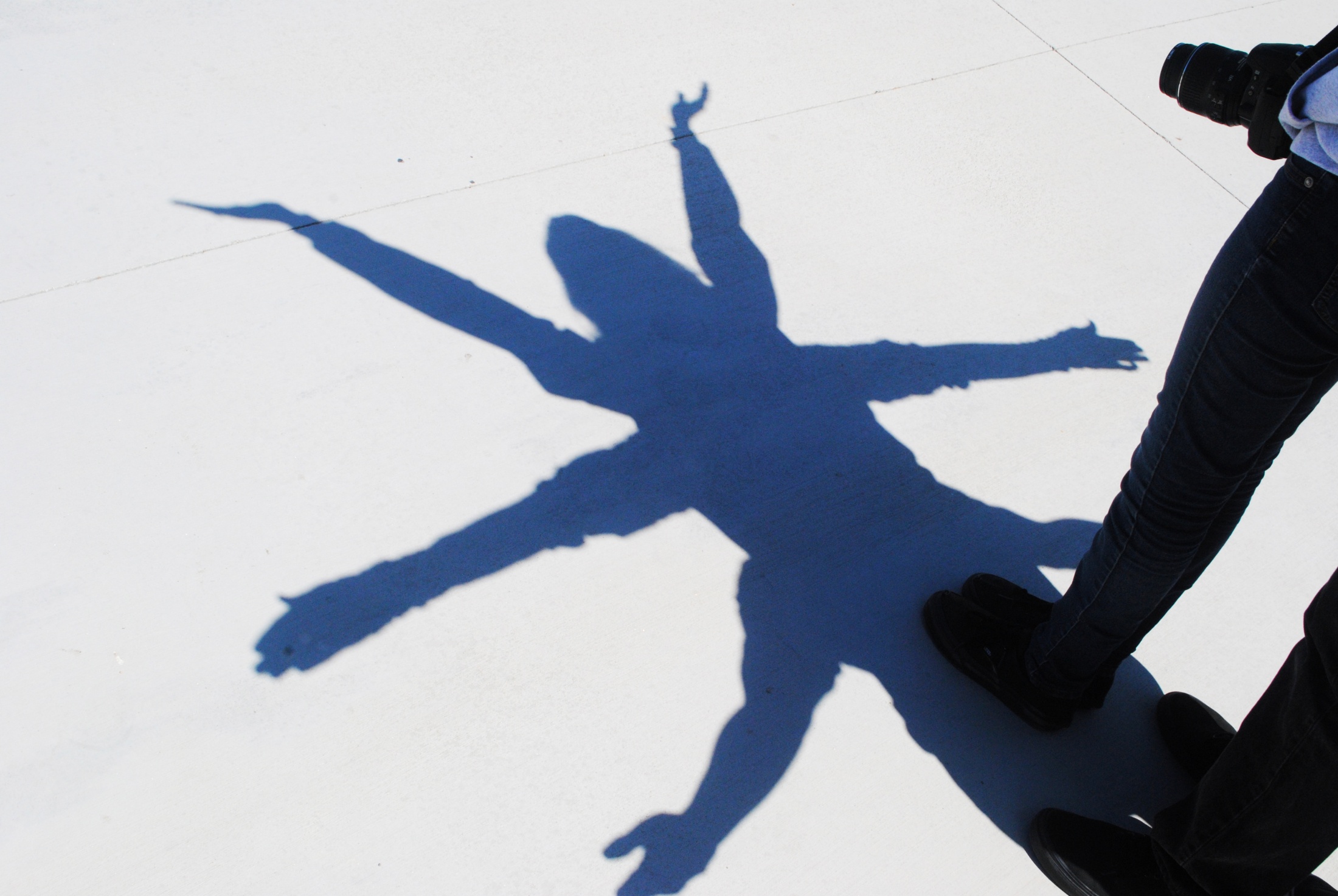 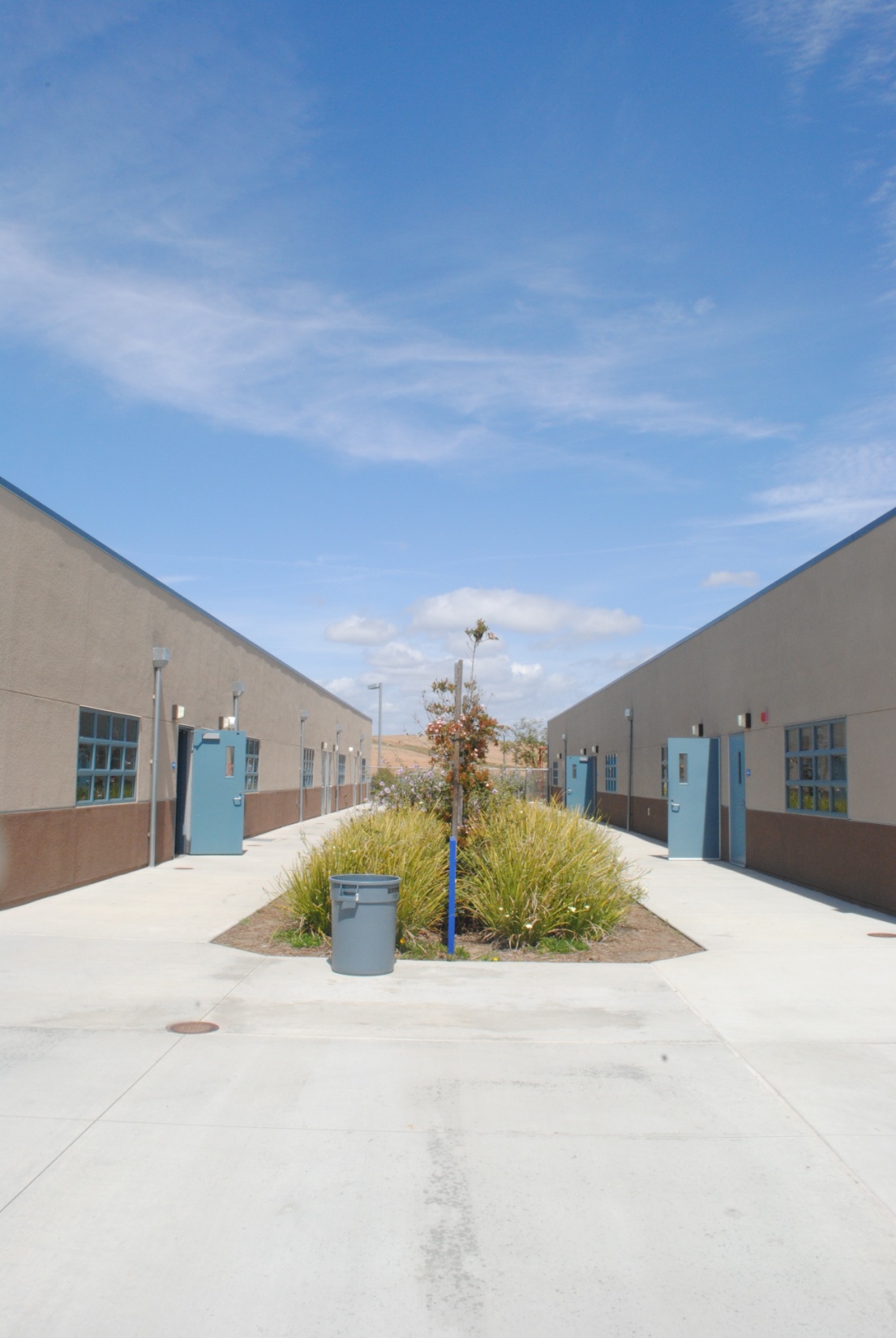 Symmetry
Landscape
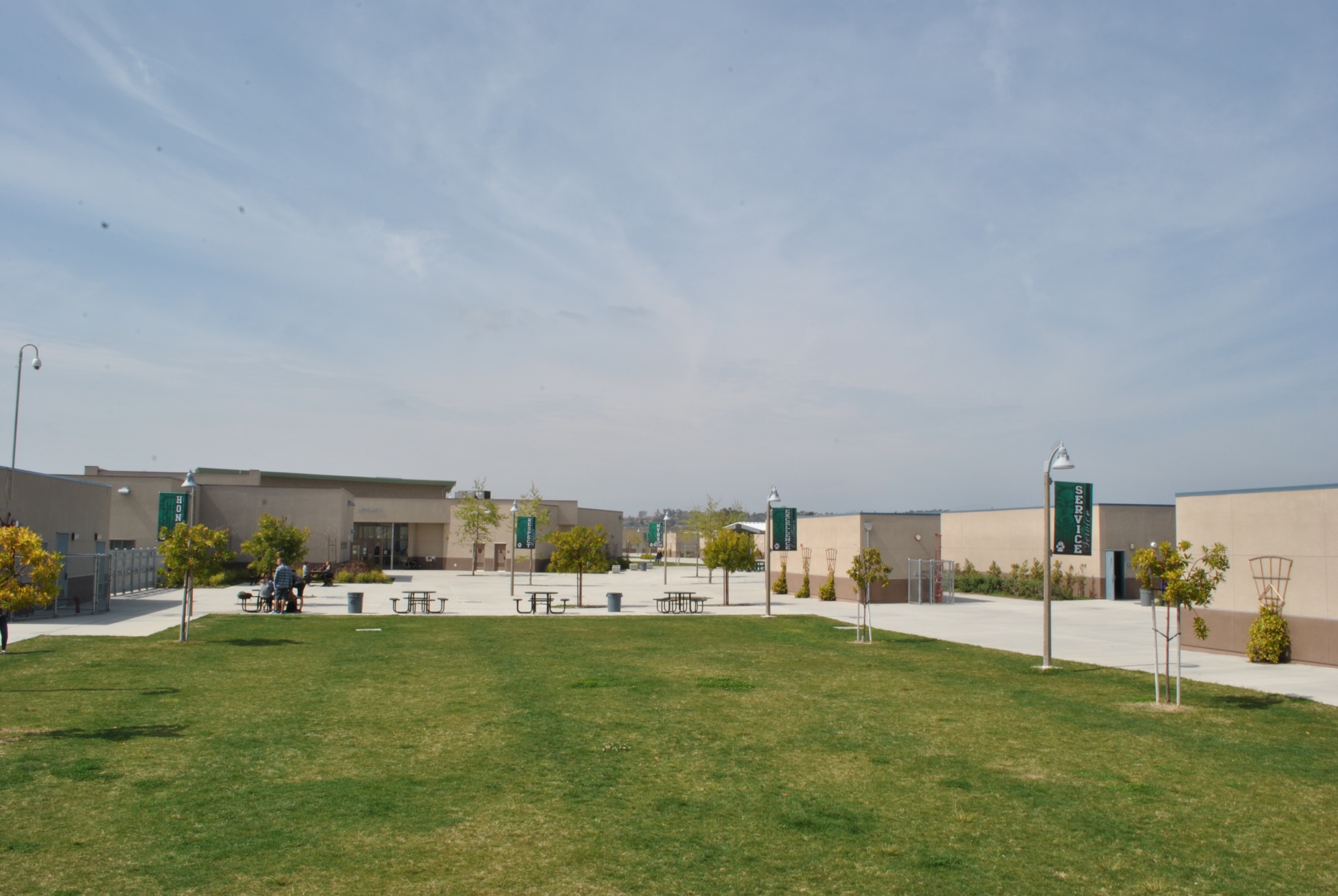